Tuning CNN: Tips & Tricks
Dmytro Panchenko
Machine learning engineer, Altexsoft
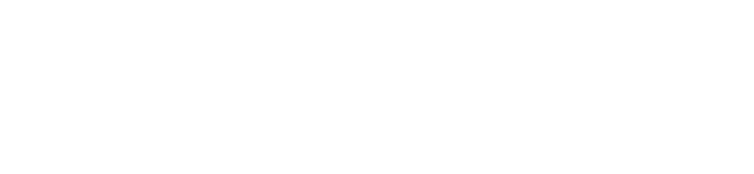 Workshop setup
Clone code from https://github.com/hokmund/cnn-tips-and-tricks
Download data and checkpoints from http://tiny.cc/4flryy 
Extract them from the archive and place under src/ in the source code folder
Run pip install –r requirements.txt
Agenda
Workshop setup
Transfer learning
Learning curves interpretation
Learning rate management & cyclic learning rate
Augmentations
Dealing with imbalanced classification
TTA
Pseudolabeling
Exploratory data analysis
data-analysis.ipynb
Exploratory data analysis
Real-world images of various goods.
Different occlusions, illumination, etc.
Most of items are centered on the picture.
There are extremely close classes.
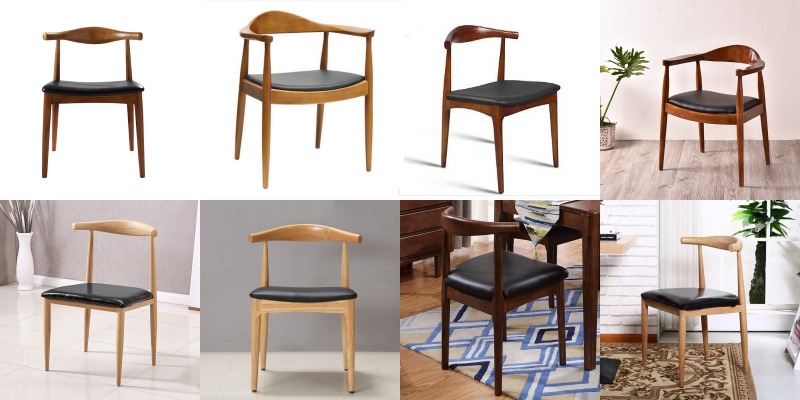 Exploratory data analysis
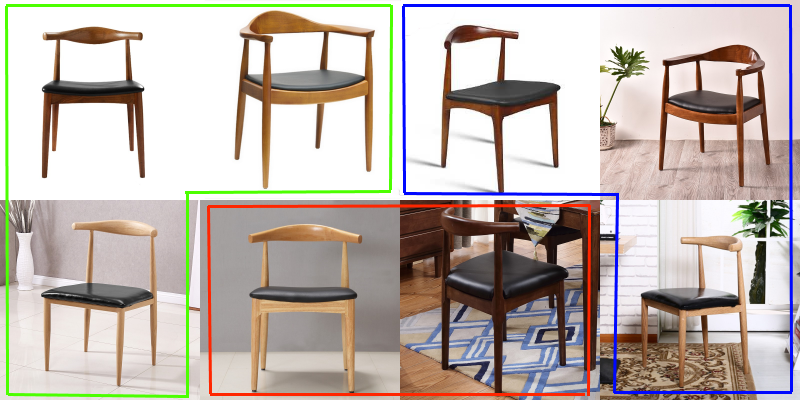 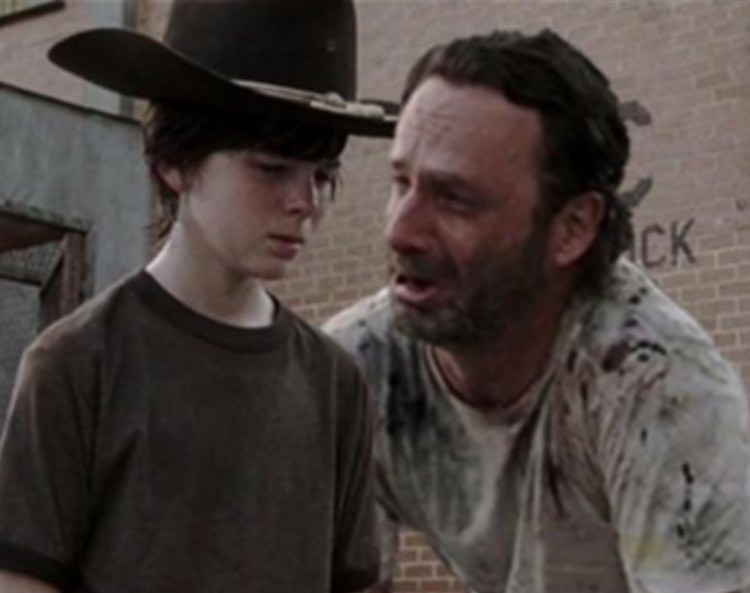 Dataset split
Validation set is used for hyperparameter tuning.
Test set is used for the final evaluation of the tuned model.
Train set – 37184 samples (imbalanced).
Validation set – 12800 samples (balanced).
Test set – 25600 samples (balanced).
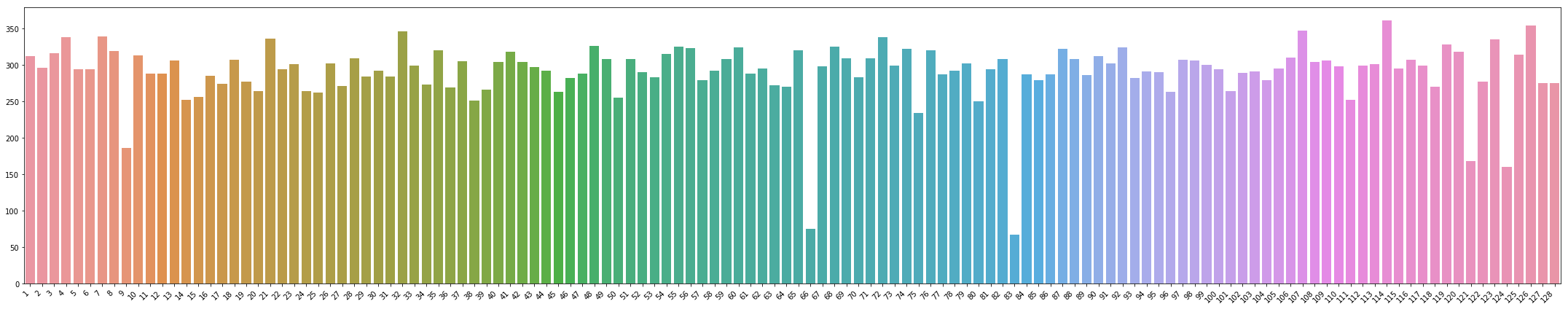 Transfer learning
Transfer learning – usage of a pre-trained on a very large dataset CNN instead of training from scratch.
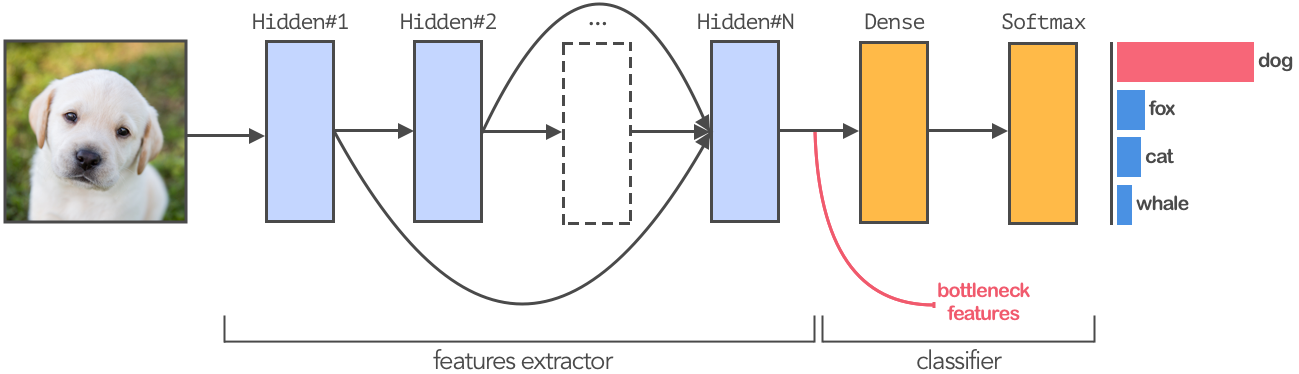 Transfer learning
Fine-tuning pre-trained CNN
fine-tuning.ipynb
Learning curve
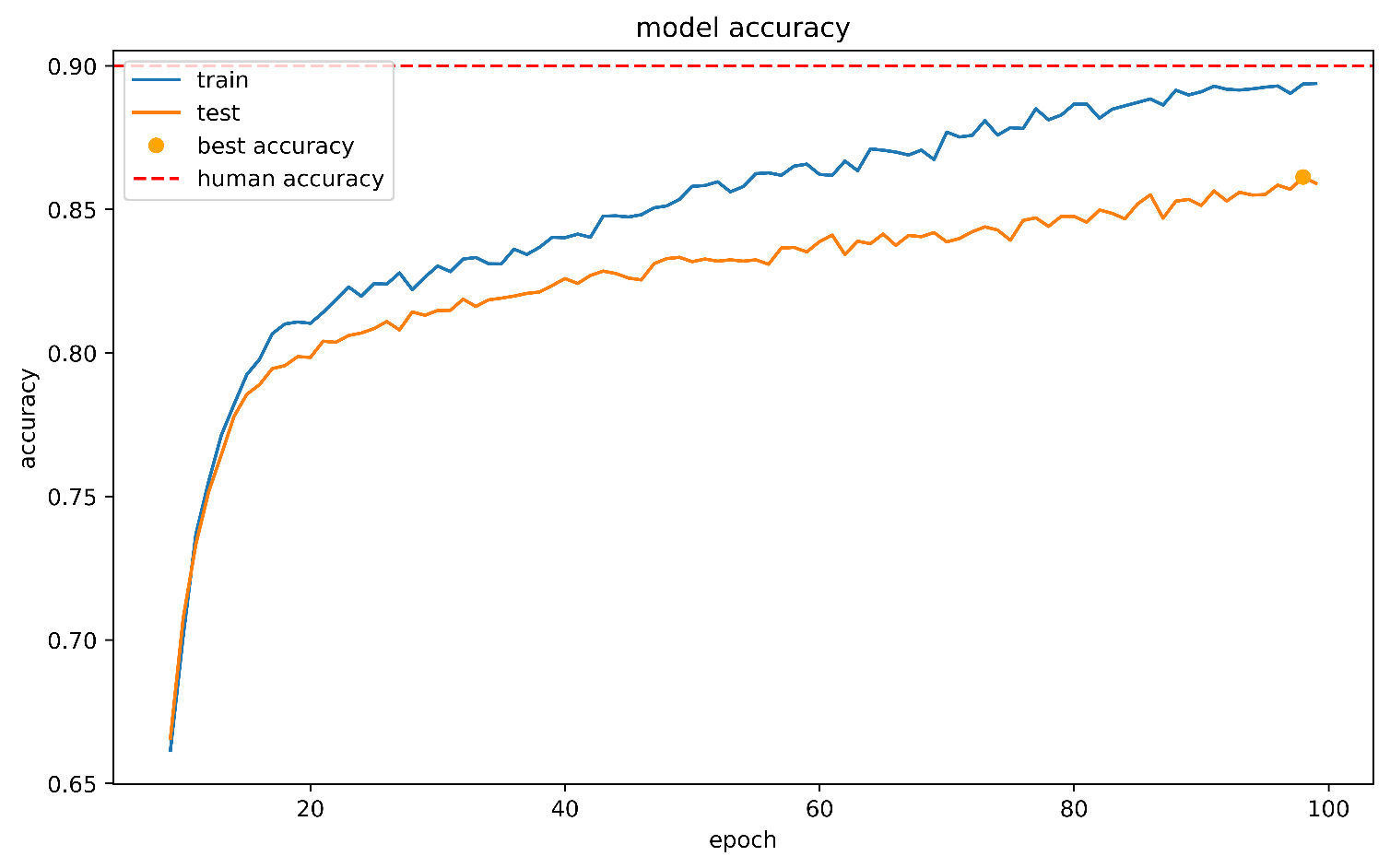 Underfitting (accuracy still improves, so you probably need higher learning rate and more training epochs)
Learning curve
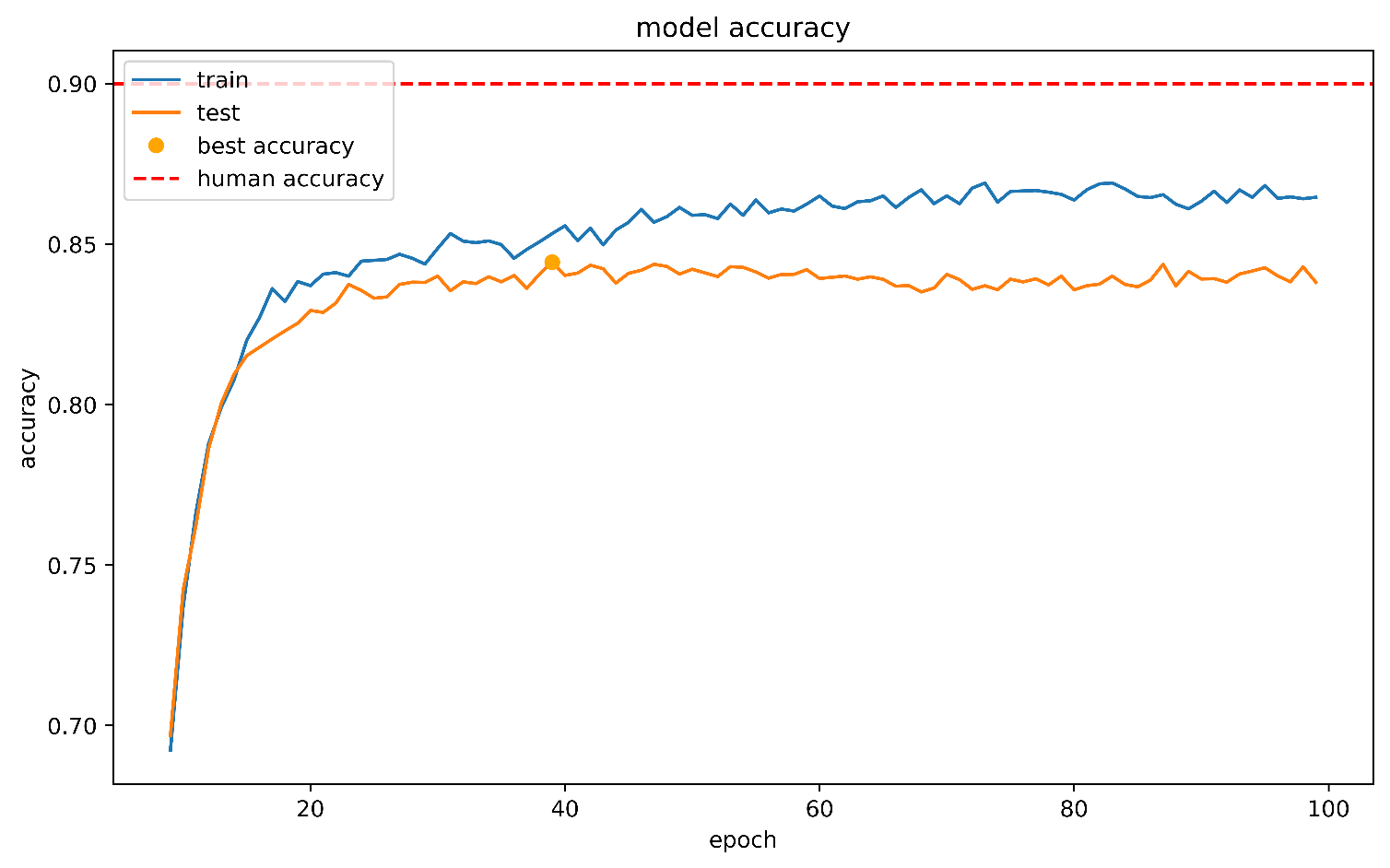 Underfitting (accuracy doesn’t improve so you need a deeper network)
Learning curve
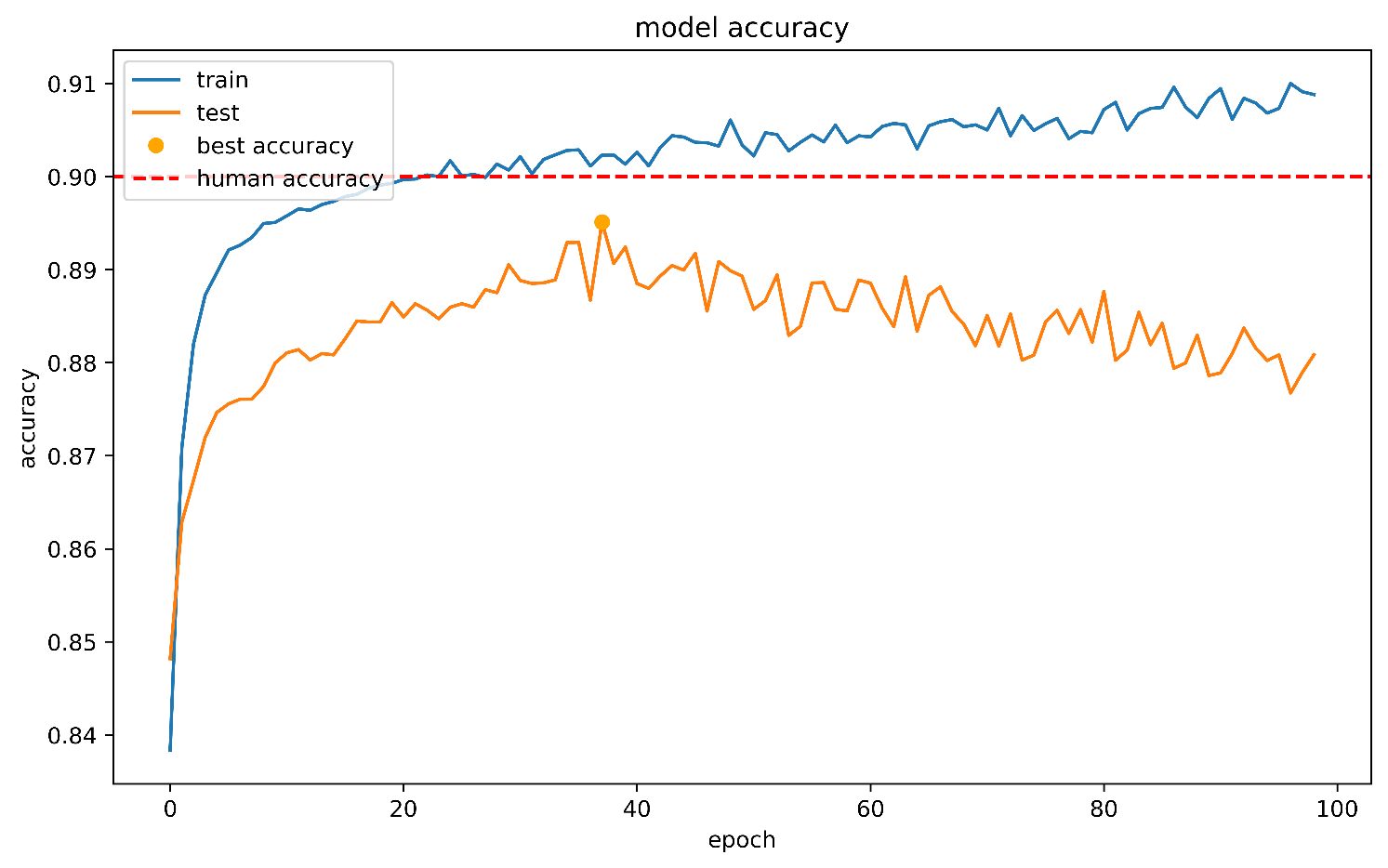 Overfitting (train accuracy increases while validation get worse, so you need to add regularization or increase dataset if possible)
Learning curve
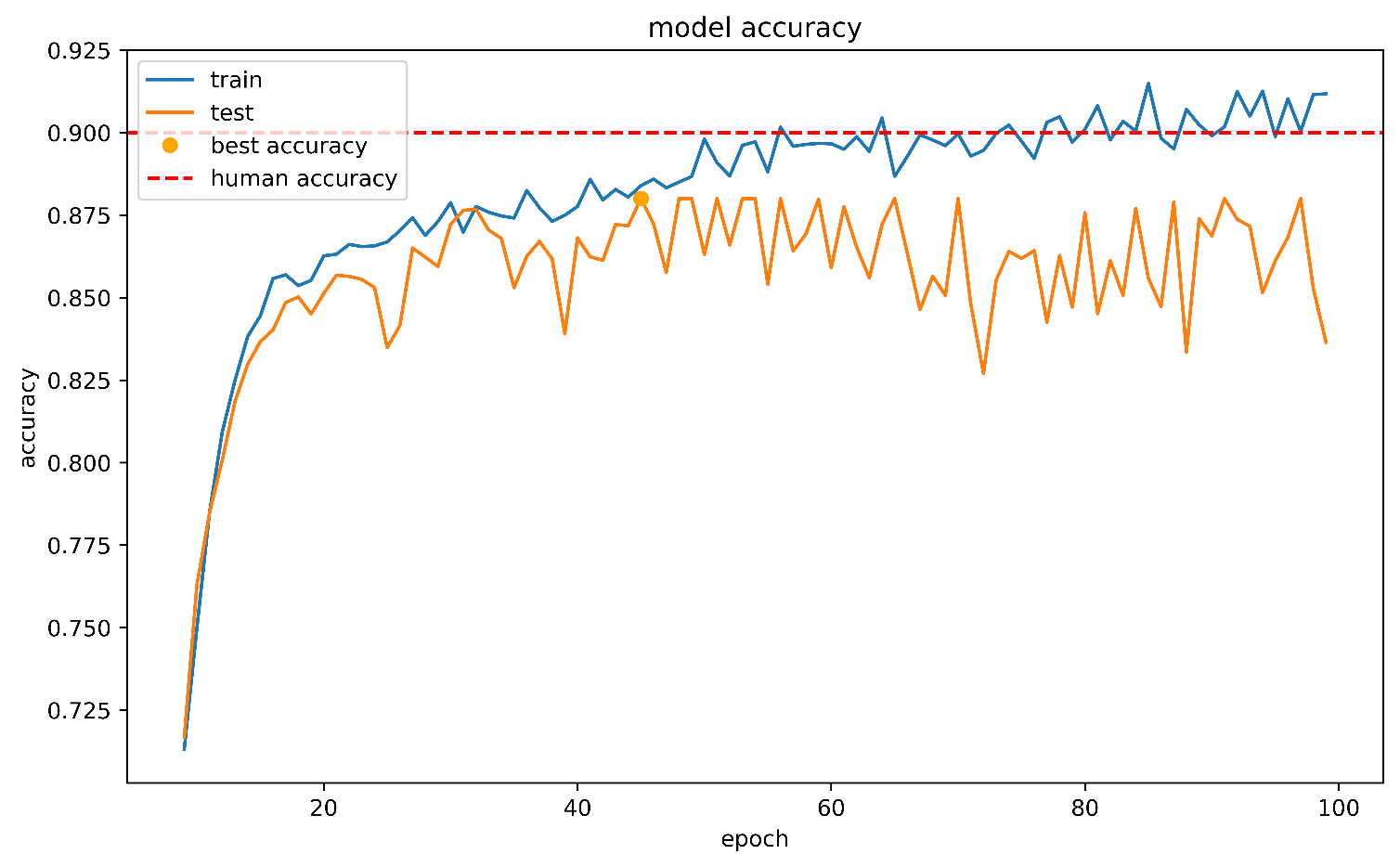 Overfitting with oscillations (network became unstable after several epochs; you need to decrease learning rate during training)
Learning curve
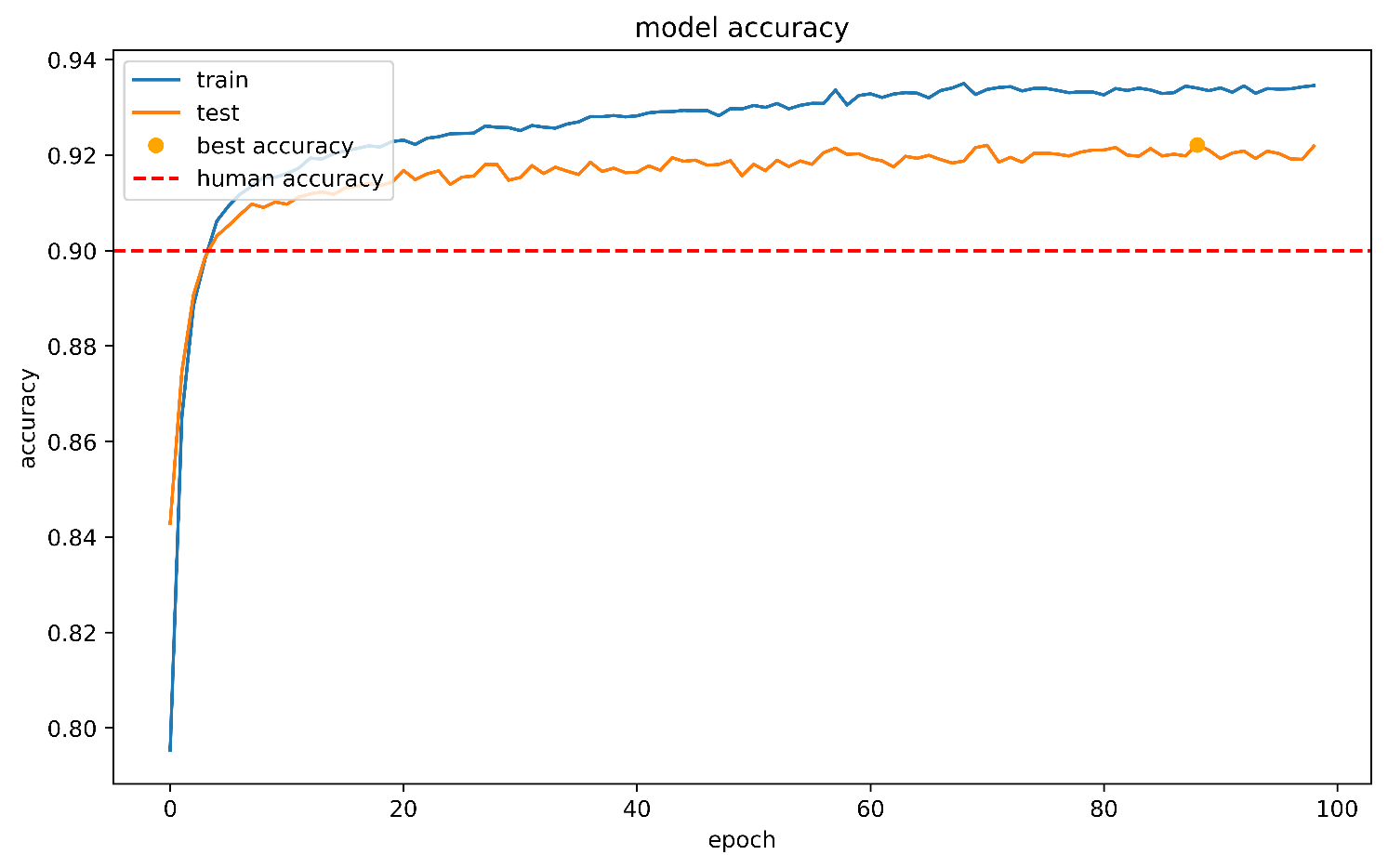 Almost perfect learning curve
Tuning more layers
fine-tuning.ipynb
Learning rate strategies
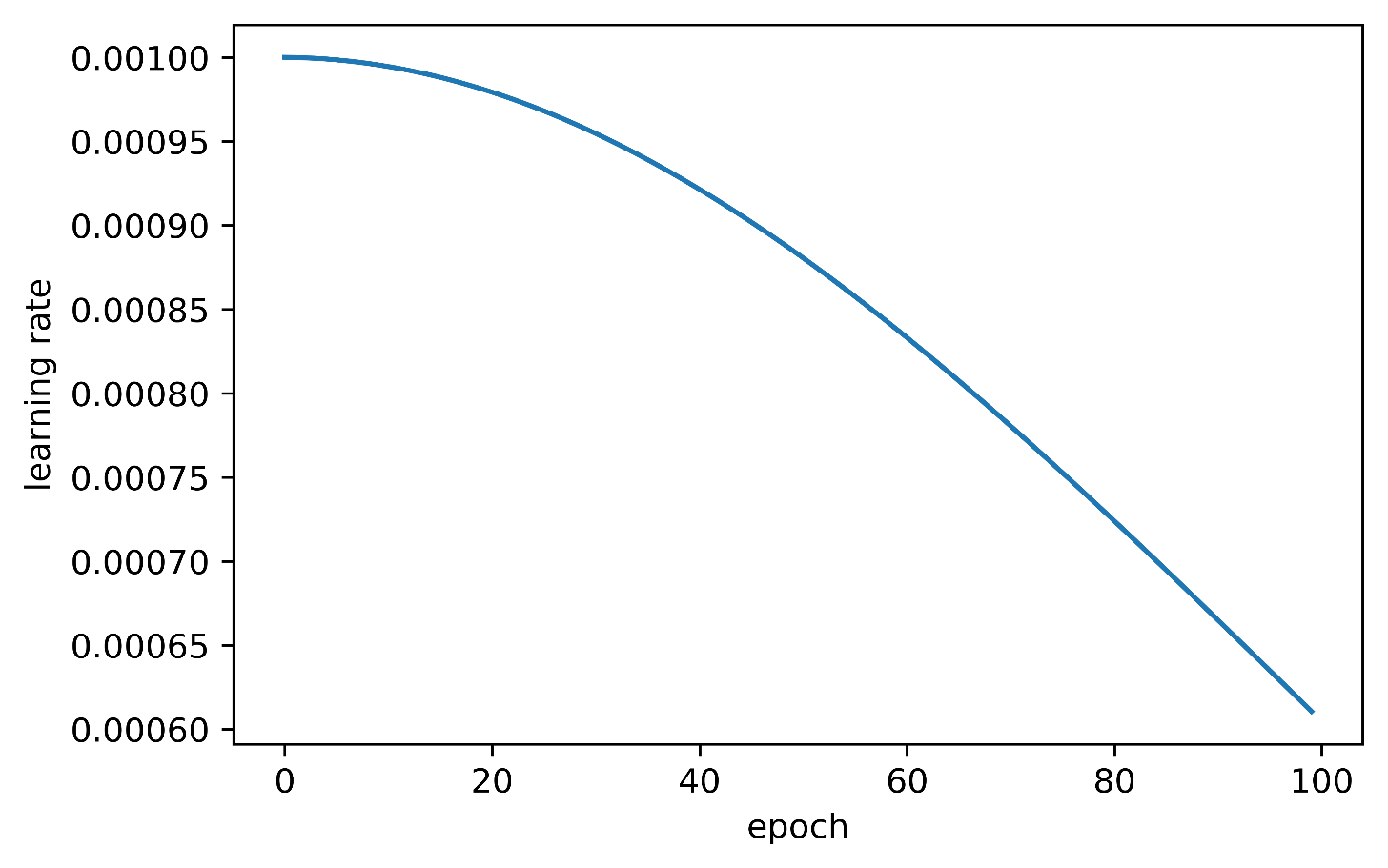 Learning rate strategies
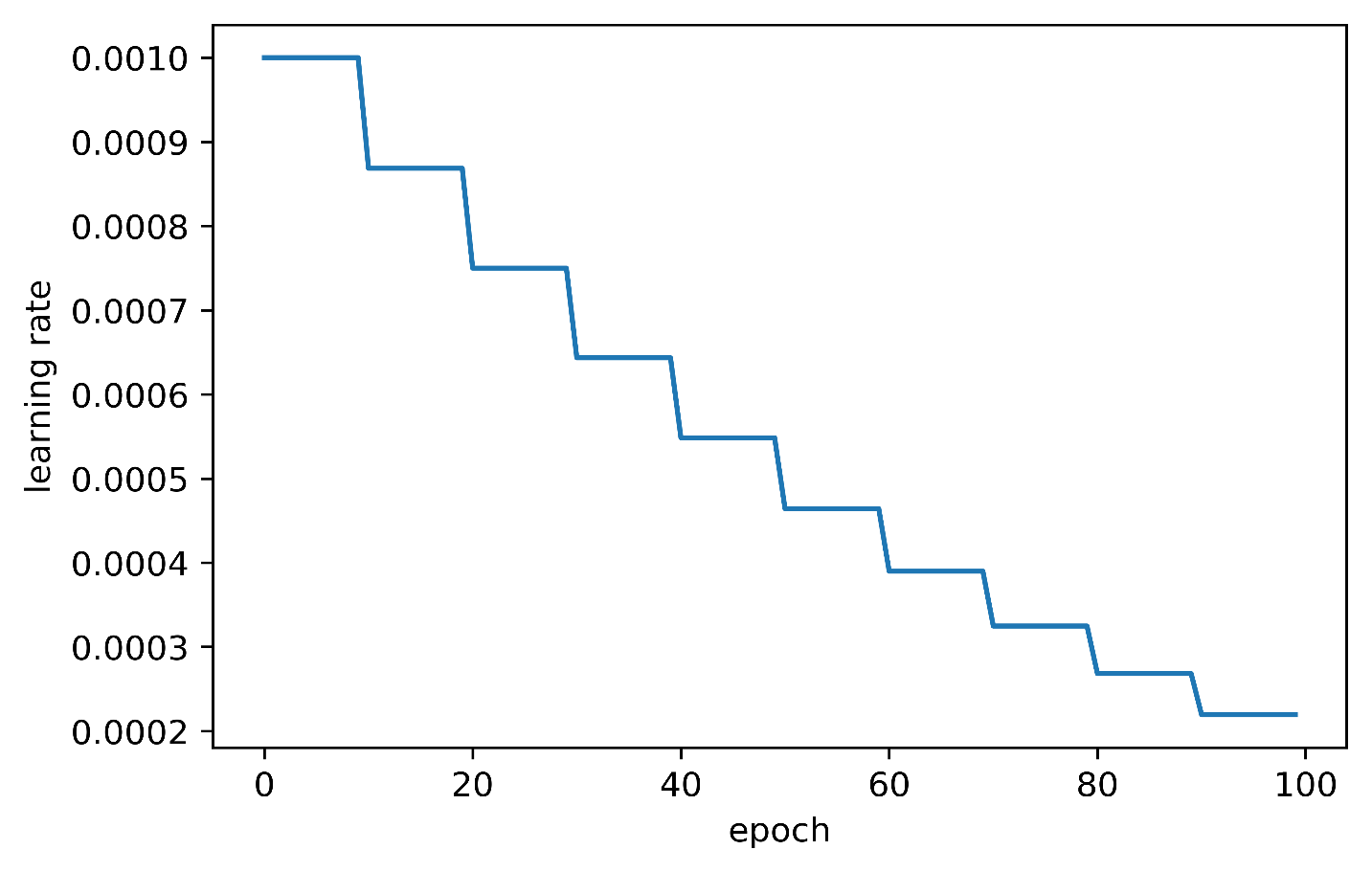 Reducing learning rate on plateau
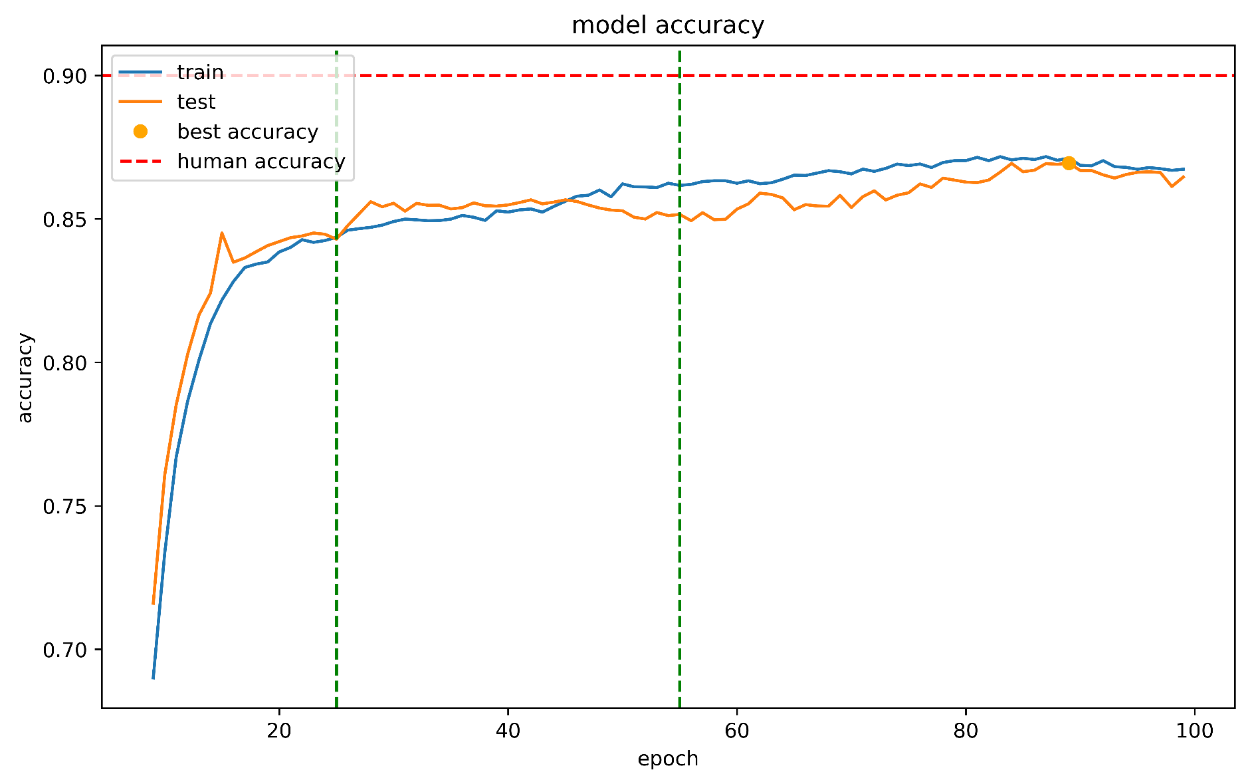 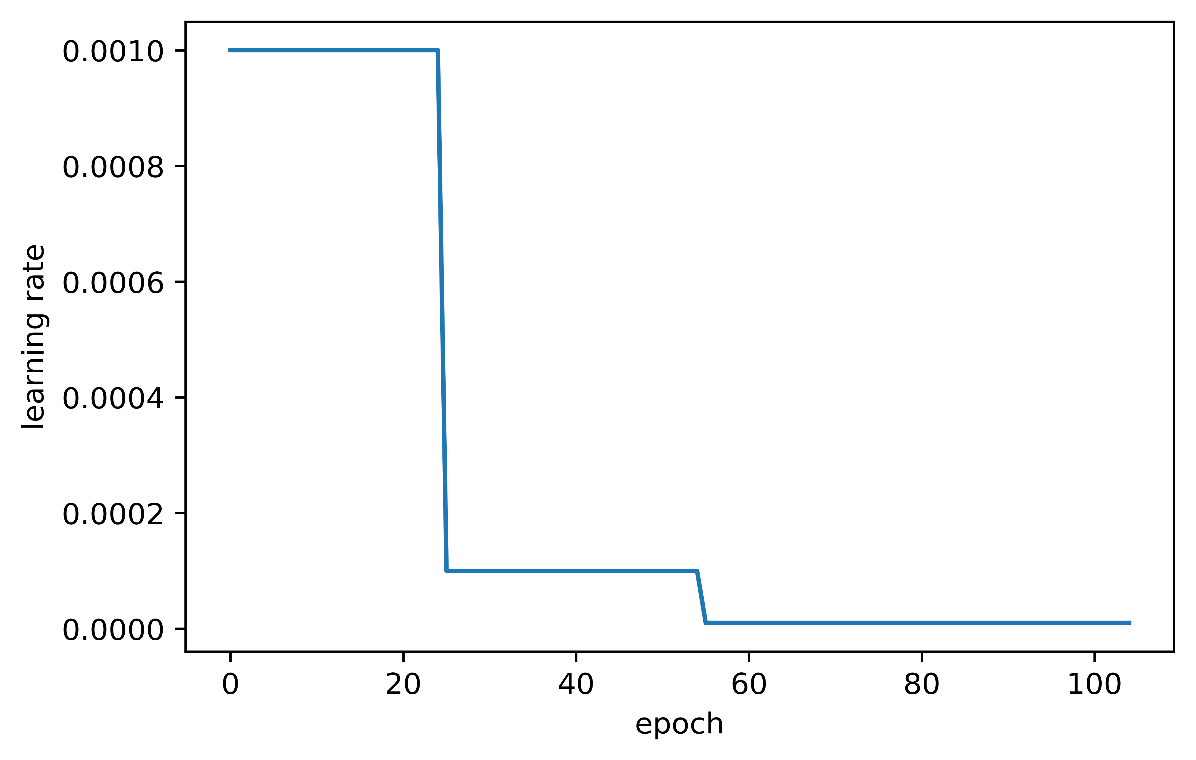 Reducing learning rate whenever validation metric stops improving (can be combined with previously discussed strategies).
Keras implementation – ReduceLROnPlateau callback.
Cyclic learning rate
Learning rate increases and decreases in a cycle.
Upper bound of the cycle can be static or can decrease with time.

Upper bound is selected by LR finder algorithm.
Lower bound is chosen to be 1-2 orders of magnitude less than upper bound.
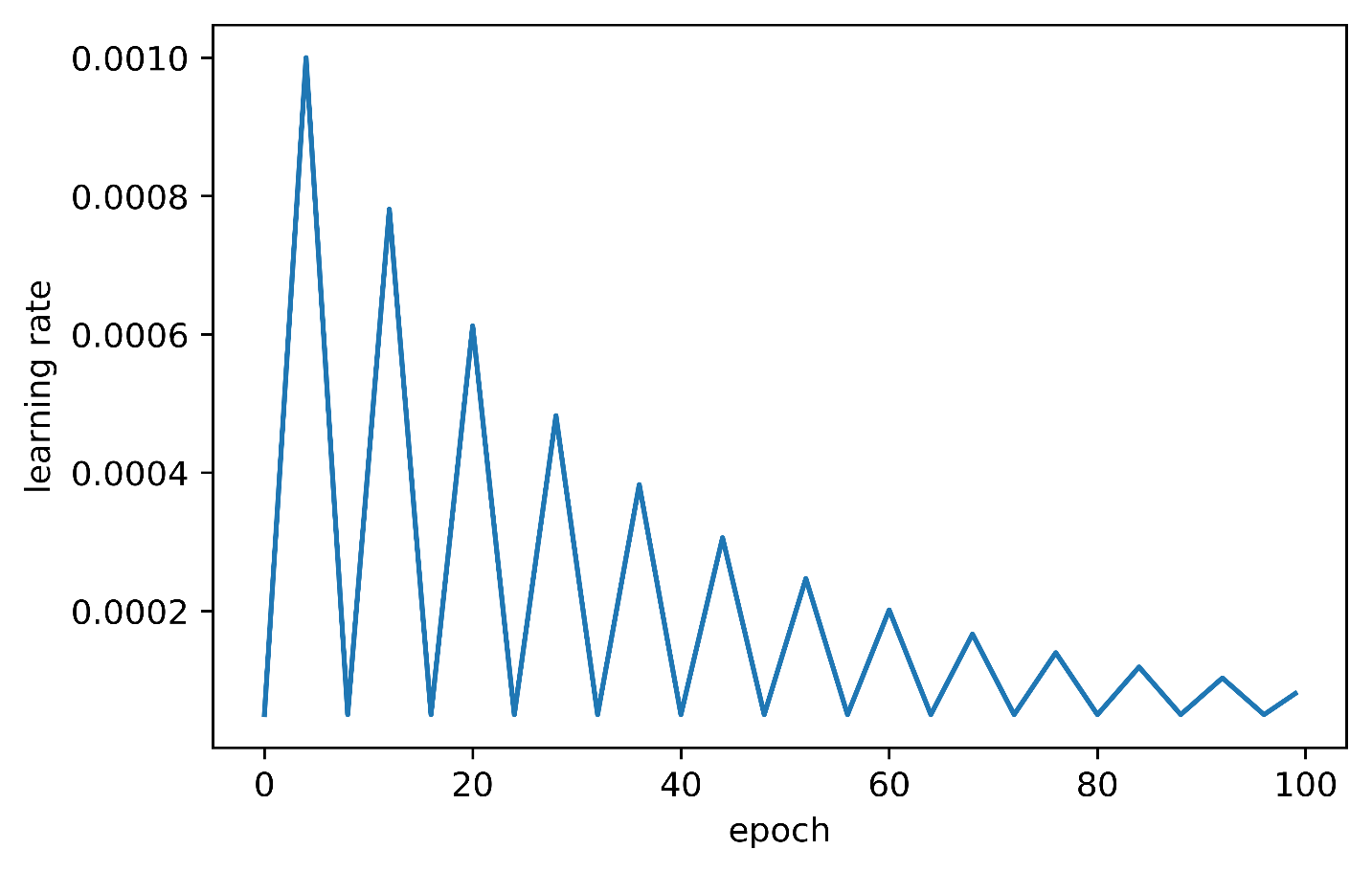 Original paper - https://arxiv.org/abs/1506.01186
Learning rate finder
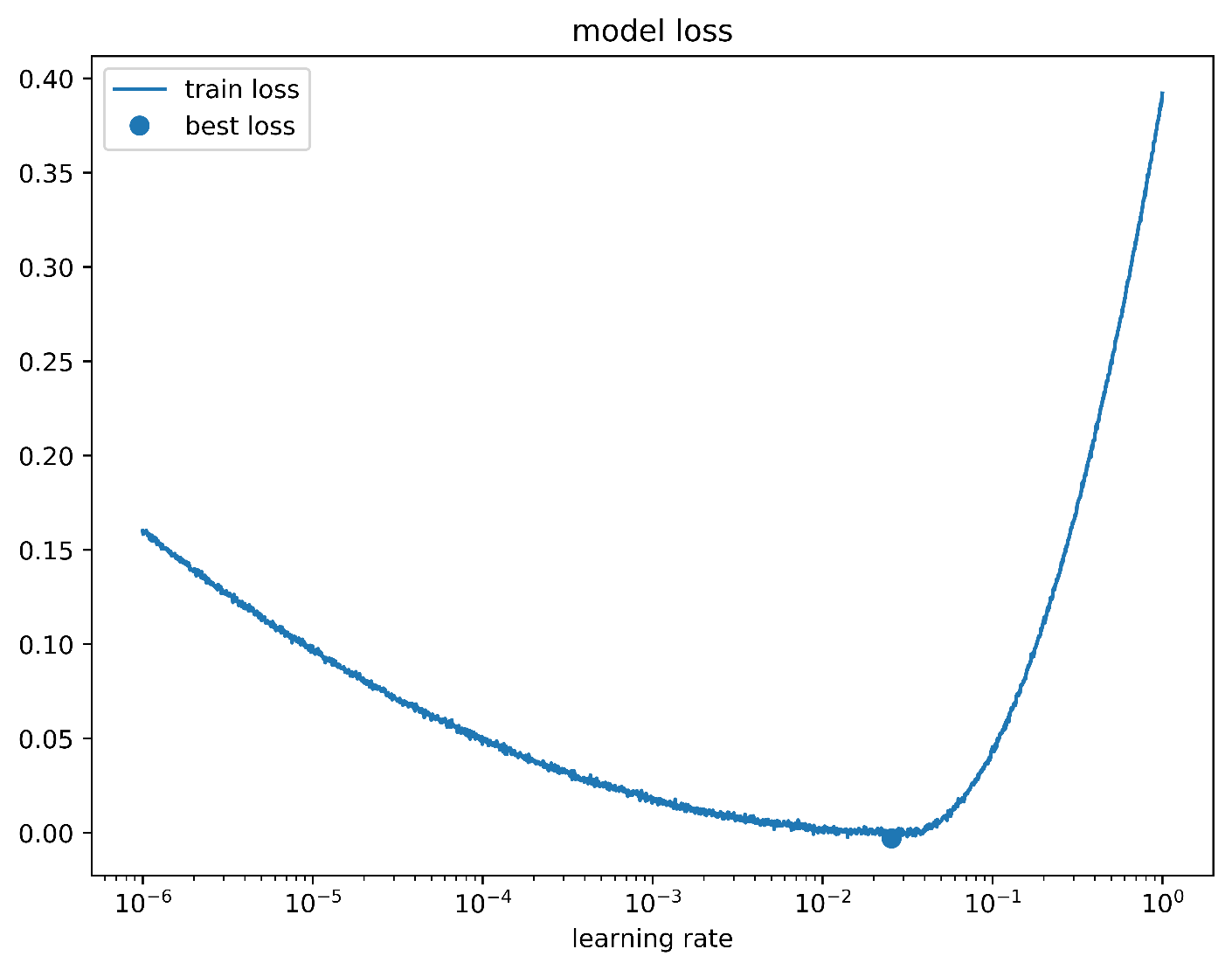 Select reasonably small lower bound (e.g. 1e-6)
Usually, 1e0 is a good choice for an upper bound
Increase learning rate exponentially
Plot smoothed loss vs LR
Select a point slightly lower than the global minimum
Snapshot ensemble
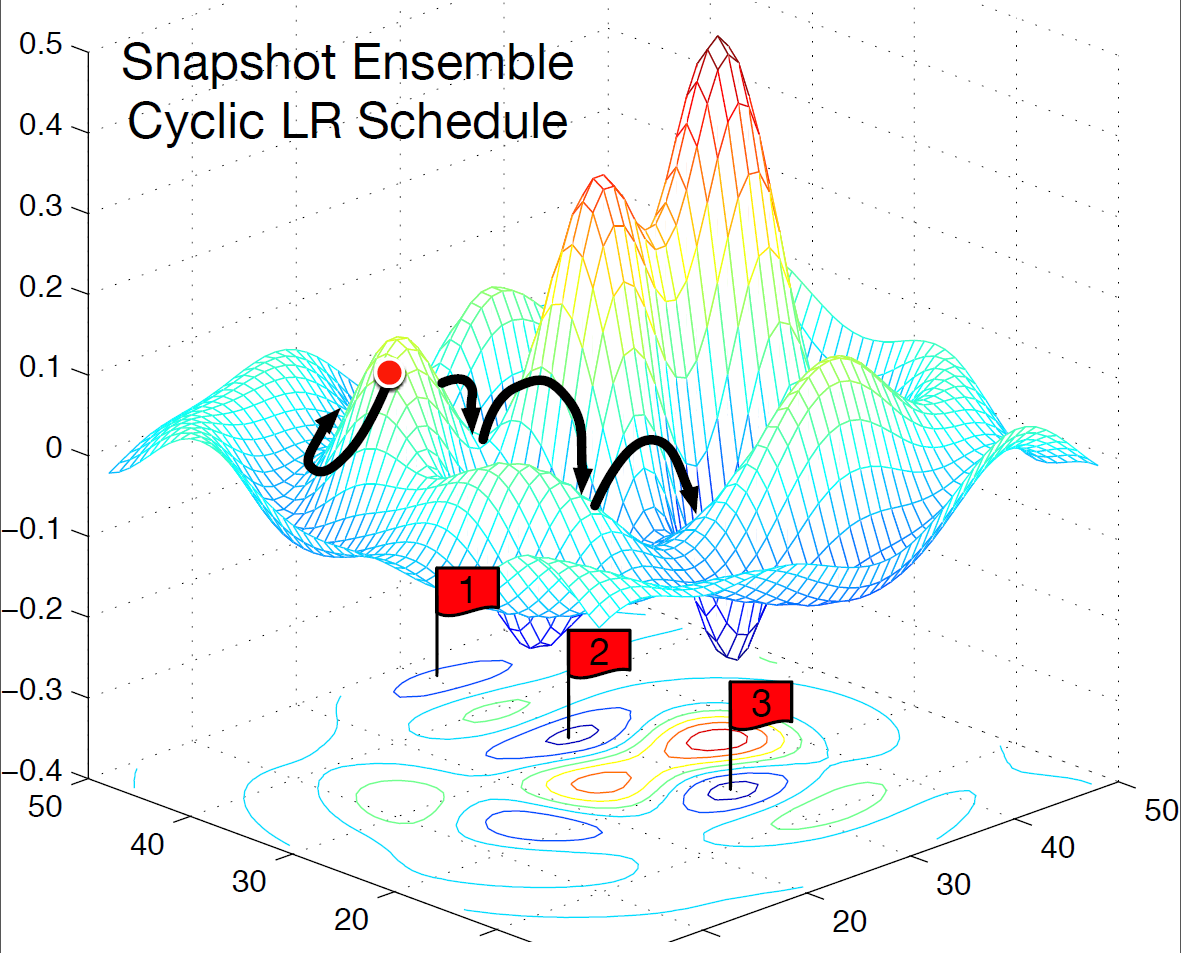 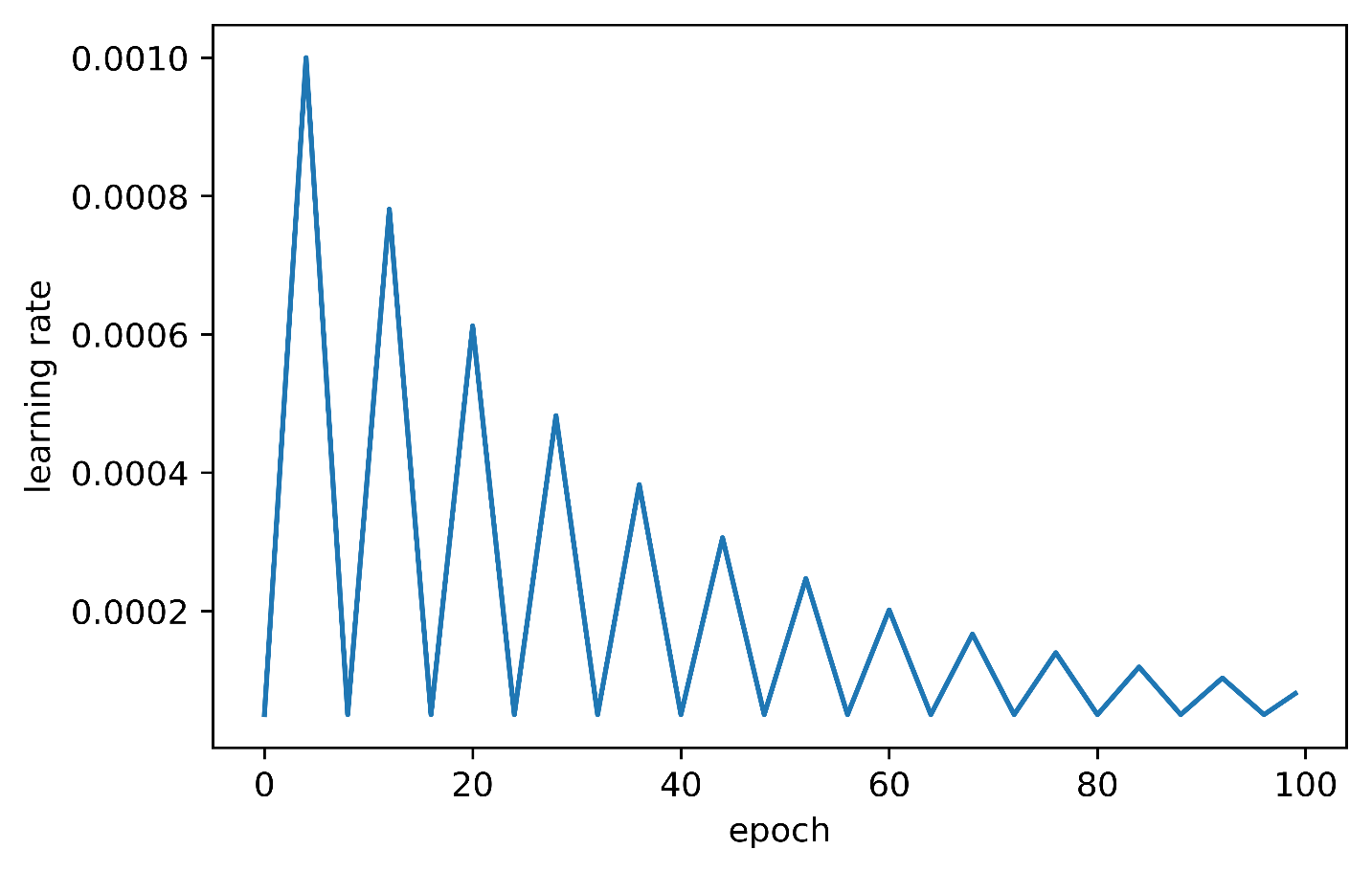 Source - https://arxiv.org/pdf/1704.00109.pdf
Learning rate finder and CLR
fine-tuning.ipynb
Augmentation
Augmentation increases dataset size by applying natural transformations to images.
Useful strategy:
Start with soft augmentation.
Make it harsher with time.
If the dataset is big enough, finish training with several epochs with soft augmentation / without any.

Implementation: https://github.com/albu/albumentations
Tuning whole network
fine-tuning.ipynb
Dealing with imbalanced train set
Weighted loss
fine-tuning.ipynb
Test-time augmentation
One way to apply TTA is to use augmentations similar to training but softer.
Simpler strategies:
Only flips
Flips + crops

Caution: TTA increases inference time!
Predictions with TTA
fine-tuning.ipynb
Semi-supervised approach
Deep layers of a CNN learn very generic features.
You can refine such feature extractors by training on unlabeled data.
Most popular approach for such training is called pseudolabeling.
Pseudolabeling
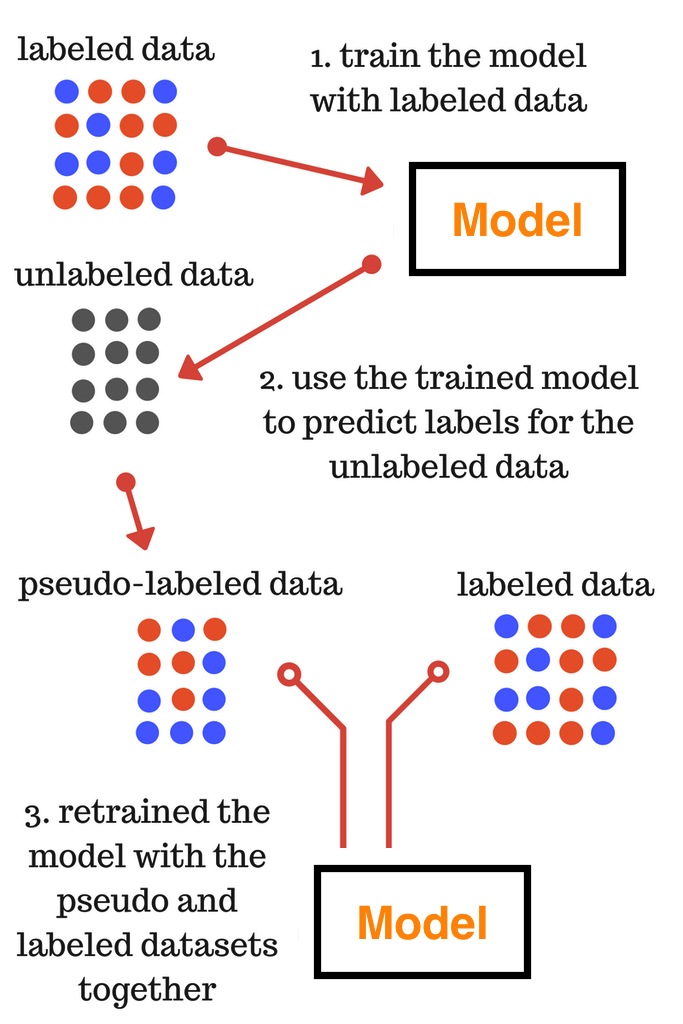 Train classifier on the initial training set.
Predict validation / test set with your classifier.
Optional: remove images with low-confidence labels.
Add pseudolabeled data to your training set.
Use it to train CNN from scratch (some kind of a warmup) or to refine your previous classifier.
Source - https://www.analyticsvidhya.com/blog/2017/09/pseudo-labelling-semi-supervised-learning-technique/
Pseudolabeling constraints
Test dataset has reasonable size (at least comparable to the training set).
Network which is trained on pseudolabels is deep enough (especially when pseudolabels are generated by an ensemble of models).
Training data and pseudolabeled data are mixed in 1:2 – 1:4 proportions respectively.
Using pseudolabeling
In competitions:
Label test set with your ensemble;
Train new model;
Add it to the final ensemble.
In production:
Collect as much data as possible (both labeled and unlabeled);
Train model on labeled data;
Apply pseudolabeling.
Pseudolabeling
pseudolabeling.ipynb
Summary
Train network’s head
Add head to the convolutional part
Add augmentations and learning rate scheduling / CLR
Select appropriate loss
Predict with test-time augmentations
If you don’t have enough training data, apply pseudolabeling
Good luck!
Other tricks (out of scope)
How to select network architecture (size, regularization, pooling type, classifier structure)
How to select an optimizer (Adam, RMSprop, etc.)
Training on the bigger resolution
 Hard samples mining
Ensembling
Thank you for your attention
Questions are welcomed